Кадровое делопроизводство на малом предприятии
ООО «Премиум-Аудит»
СОКОЛОВА ТАТЬЯНА ЕВГЕНЬЕВНА
Изменения в трудовом законодательстве в 2021 году
Перевод сотрудников на удаленку без оформления дополнительного соглашения к трудовому договору. Ориентировочно 1 января на основании законопроектов № 966659-7 и № 973264-7 внесут изменения в ст. 57 ТК РФ.

Эксперимент по электронным кадровым документам начался 5 мая 2020 года и продолжится до 31 марта 2021 года. Если все пройдет успешно, а законопроект № 967986-7 одобрят, то уже в июле 2021 года все работодатели смогут отказаться от ведения бумажных документов. 

Cообщать МВД о заключении и расторжении трудового или гражданско-правового договора с иностранцем нужно по новым формам. С 2021 года действует новый порядок уведомления
Кадровый документооборот: проводим внутренний аудит. Требования к оформлению документов кадрового делопроизводства, состав документов по кадрам.
Кадровый аудит – это процедура по оценке системы кадрового документооборота, сложившегося при ведении кадрового учета, включающая в себя проверку наличия всех обязательных кадровых документов и экспертизу кадровой документации на предмет соответствия действующему законодательству Российской Федерации, в целях минимизации рисков штрафных санкций, связанных с проведением проверок соблюдения трудового законодательства, а также рисков трудовых споров и жалоб работников.
Кадровый аудит
Кадровый аудит необходимо проводить в следующих случаях:

•	при предстоящей государственной проверке;
•	при смене специалиста по кадрам;
•	при угрозе проверки после увольнения обиженного работника (невыплата вовремя заработной платы, премии, увольнение по инициативе работодателя);
•	при смене руководства компании;
•	при изменении законодательства.
Кадровый аудит
Первый	 этап Кадрового аудита - проверка наличия всех обязательных кадровых документов.

 Второй этап Кадрового аудита - экспертиза на предмет соответствия кадровой документации действующему законодательству. 

Далее рассмотрим подробнее каждый этап проведения кадрового аудита.
Проверка наличия обязательных кадровых документов
Обязательные кадровые документы можно подразделить на две группы:

•	1-ая группа: документы, которые обязательны для всех компаний независимо от организационно-правовой формы и сферы деятельности;

•	2-ая группа: документы, которые становятся обязательными при определенных условиях.
Список 1-ой группы обязательных документов
1.	Правила внутреннего трудового распорядка;
2.	Положение о защите персональных данных;
3.	Инструкция по охране труда;
4.	Положение об оплате труда;
5.	График отпусков;
6.	Штатное расписание;
7.	Табель учета рабочего времени;
8.	Приказы по основной деятельности;
9.	Книга учета движения трудовых книжек и вкладышей в них;
10.	Приходно-расходная книга по учету бланков трудовых книжек и вкладышей в них;
11.	 Журнал учета прохождения инструктажа по охране труда;
12.	 Журнал учета мероприятий по контролю; (Чего?)
13.	Трудовой договор;
14.	Трудовая книжка;
15.	Личная карточка по форме Т-2
16.	Приказы по личному составу;
17.	Заявления работников;
18.	Личное дело сотрудника.
Список 2-ой группы обязательных документов
1.	Должностные инструкции.
2.	Положение о премировании.
3.	Перечень должностей работников с ненормированным рабочим днем.
4.	График сменности.
5.	Положение о неразглашении коммерческой тайны.
6.	Коллективный договор.
7.	Договор о коллективной материальной ответственности.
8.	Договор о полной индивидуальной материальной ответственности
Оформление итогов кадрового аудита
По итогам кадрового аудита, лица, проводившие аудит, составляют отчет о результатах проверки. 

Отчет можно разделить на два блока

В первом блоке  итоги аудита обязательных кадровых документов по компании (локальных нормативных актов, приказов по основной деятельности, штатного расписания, графика отпусков и т.д.).

Во втором блоке результаты проверки документов по делу каждого сотрудника (трудовой договор, личная карточка по форме Т-2, ознакомление с локальными нормативными актами, трудовая книжка).
Формы кадровых документов и их взаимосвязь с налогообложением и бухгалтерским учетом. График документооборота.
Организация документооборота является одним из элементов бухгалтерской учетной политики организации. 

Согласно п. 4 Положения по бухгалтерскому учету «Учетная политика организации» (ПБУ 1/2008), утв. приказом Минфина России от 06.10.2008 № 106н, учетная политика организации формируется главным бухгалтером или иным лицом, на которое в соответствии с законодательством РФ возложено ведение бухгалтерского учета организации, на основе норм ПБУ 1/2008 и утверждается руководителем организации.
Документирование трудовых отношений.
Под движением кадров специалисты понимают:

перевод на другую работу;
увольнение;
предоставление отпусков;
командирование и др.
Документирование трудовых отношений.
Исходя из анализа законодательных, нормативно-правовых и нормативно-методических документов, регламентиру­ющих документирование работы с кадрами, все доку­менты можно разделить на несколько групп:

организационные документы: положение о кад­ровой службе, правила внутреннего трудового распорядка, должностные инструкции работ­никам кадровой службы, штатное расписание, структура и штатная численность, график от­пусков;

распорядительные документы: приказы (распо­ряжения) руководителя организации по лично­му составу, издаваемые в случаях приема на ра­боту, перевода на другую работу, увольнения с работы, командирования, предоставления отпус­ка, поощрения, взыскания, изменения фамилии;
Документирование трудовых отношений.
учетные документы: личная карточка Т-2, лич­ная карточка научного, педагогического работ­ника Т-4, журналы принимаемых и увольняе­мых работников, трудовые книжки работников;

информационно-справочные документы: заявления, докладные и объяснительные записки, протоко­лы заседаний квалификационных и аттестаци­онных комиссий, акты, справки, переписка кадро­вой службы со сторонними организациями.
Заполнение трудовых книжек. Понятие и особенности ведения трудовых книжек.
Трудовая книжка — это основной документ, свидетельствующий о наличии трудовых отношений между работником и работодателем.



Постановление Правительства РФ от 16 апреля 2003 г. № 225 «О трудовых книжках» указывает, что трудовая книжка является основным документом о трудовой деятельности и трудовом стаже работника. Указанным постановлением Правительства РФ утверждены Правила ведения и хранения трудовых книжек, изготовления бланков трудовой книжки и обеспечения ими работодателей. Этим же постановлением с 1 января 2004 г. были введение в действие бланк новой трудовой книжки, а также вкладыш в нее.
Особенности ведения трудовых книжек.
Правила ведения трудовых книжек прописаны в Постановлении Минтруда РФ от 10.10.2003 № 69 (Инструкция № 69). 

Кроме того, есть и определенные стандарты по использованию ручки и чернил для внесения записей:

Допускается использование перьевой или гелевой ручки, ручки-роллера (в том числе шариковой);

Чернила (паста, гель) должны быть световодостойкими, а цвет — черный, синий или фиолетовый.

Какие-либо сокращения в записях не допускаются, о чем есть предупреждение в п. 11 Правил Постановления Правительства № 225. 

В п. 11 Правил Постановления Правительства № 225 содержится предупреждение о том, что каждая запись имеет свой порядковый номер в пределах соответствующего раздела.
Особенности ведения трудовых книжек.Прием на работу.
Так, например, заполнение этой части трудовой начинается с графы 3, где наименование организации указывается в соответствии с учредительными документами. 

Строчкой ниже, в графе 1, указываем порядковый номер.

В графе 2 вписывается дата приема на работу — в соответствии с приказом о приеме на работу.
Напротив даты приема на работу, в графе 3, производится следующая запись по шаблону:

 «Принят(а) в <структурное подразделение><название должности, профессии, специальности с указанием квалификации>». Например, «Принят в отдел кадров кадровиком». 
Структурное подразделение указывается в том случае, если оно вписано в трудовой договор.

В графе 4 вписывается приказ, на основании которого сотрудник был принят на работу. Внося запись, лучше придерживаться такой последовательности: вид документа, дата, номер. Например, «Приказ от 16.12.2008 № 28-к». 
На этапе заполнения сведений о приеме на работу никакие записи печатями заверять не нужно.
Особенности ведения трудовых книжек. Сведения о переводах
Также следует обратить внимание на то, что в трудовую книжку вносятся записи только о постоянных переводах. Никакие временные переводы в нее не попадают.
При внесении перевода следует руководствоваться следующим алгоритмом:

В графе 1 («№ записи») указываем порядковый номер.
В графе 2 — дату перевода.
В графе 3 — делаем запись: «Переведен(а) <куда и кем>». Например, «Переведен в юридический отдел юристом».
В графе 4 — указываем приказ о переводе (вид документа, дата, номер).
Особенности ведения трудовых книжек.Запись о времени военной службы.
В раздел «Сведения о приеме на работу…» также вносится запись о времени военной службы. В этом случае в графе 2 указывается дата внесения записи.

В графе 3 делается запись следующего характера: «Служба в Вооруженных Силах Российской Федерации с 01.01.2017 по 01.01.2018».

В графе 4 указываем военный билет. Например, «Военный билет ГТ № 111112».

Таким же образом вносятся записи о работе по совместительству, но по желанию работника и если от него есть соответствующее заявление. Кроме того, в трудовую книжку, согласно п. 21 Постановления Правительства № 225, может вноситься информация о времени обучения на курсах и в школах по повышению квалификации, по переквалификации и подготовке кадров.
Особенности ведения трудовых книжек.Запись об увольнении.
В сведения о приеме на работу вносятся также сведения об увольнении. Общие правила того, как это делать правильно, сформулированы в Постановлении Минтруда № 69:

в графе 1 ставится порядковый номер записи;
в графе 2 указывается дата увольнения (прекращения трудового договора);
в графе 3 делается запись о причине увольнения;
в графе 4 называется документ, на основании которого внесена запись, — приказ (распоряжение) или иное решение работодателя, его дата и номер.
Ведение трудовых книжек в электронном виде. Исправление ошибок в трудовых книжках перед переходом на электронный формат.
Для того, чтобы перейти на электронные трудовые книжки необходимо:

издать соответствующие приказы. Внесение изменений в законодательство в части введения электронных трудовых книжек повлекло за собой необходимость проведения в учреждениях определенных мероприятий, а также установления новых обязанностей для должностных лиц кадровой, бухгалтерской (либо иных) служб. Следовательно, нужно будет издать приказы по учреждению:

об утверждении плана мероприятий в связи с введением электронных трудовых книжек;

- о назначении ответственных лиц за ведение электронных трудовых книжек.
Переход на электронные трудовые книжки
2. Внесите изменения в локальные акты. Скорректировать потребуется и некоторые локально-нормативные акты учреждения. В частности, нужно будет:

внести изменения в должностные инструкции лиц, ответственных за ведение электронных трудовых книжек и за представление соответствующей отчетности;

скорректировать график документооборота в части установления алгоритма и сроков подготовки необходимых документов и сведений;

-	дополнить новыми формулировками локальные акты, в которых упоминается трудовая книжка, например правила внутреннего трудового распорядка (ПВТР), инструкцию по делопроизводству.
Переход на электронные трудовые книжки
3. Обеспечить техническую готовность представления сведений.

Работодатели должны позаботиться об обеспечении технической готовности представления сведений о трудовой деятельности для хранения их в информационных ресурсах ПФР.
Кроме того, нужно завести электронную почту (и довести адрес электронной почты до сведения работников), куда работники смогут присылать заявления о выдаче им сведений о трудовой деятельности.
Переход на электронные трудовые книжки
4. Разработать формы уведомления и заявления. Законодательство обязывает работодателей в срок до 01.07.2020 уведомить работников о переходе на электронные трудовые книжки. Форма такого уведомления не утверждена, соответственно, работодатель должен разработать ее самостоятельно.

Работники, в свою очередь, до 31.12.2020 включительно должны подать работодателю письменное заявление о выборе способа ведения трудовой книжки (о ведении трудовой книжки в электронном виде или о сохранении бумажной трудовой книжки). Форма такого заявления произвольная.
Переход на электронные трудовые книжки
5. Проверить правильность оформления бумажных трудовых книжек. Перед переходом на ведение электронных трудовых книжек целесообразно провести сплошную проверку правильности оформления бумажных трудовых книжек. При необходимости — внести новые записи или исправить ошибки.
Переход на электронные трудовые книжки
6. Подготовиться к сдаче отчетности. С 2020 года работодатели обязаны будут представлять сведения:

в ПФР — ежемесячно не позднее 15-го числа месяца, следующего за отчетным, по форме СЗВ-ТД (с учетом выходных дней впервые указанный отчет нужно представить до 17.02.2020);

- работникам — по их запросу и при увольнении по форме СТД-Р (ранее предполагалось, что для этого будет использоваться форма СЗИ-ТД).
Переход на электронные трудовые книжки
7. Уведомить работников о переходе на электронные трудовые книжки

Проведите разъяснительную работу среди работников о сути электронных трудовых книжек, о возможности выбора способа ведения трудовых книжек и об алгоритме получения сведений о трудовой деятельности.

До 31.12.2020 уведомите под подпись работников (включая тех, кто находится в декрете) о переходе на электронные трудовые книжки и о необходимости выбора ими дальнейшего способа ведения трудовых книжек. Декретницам уведомление можно направить заказным письмом
Переход на электронные трудовые книжки
8. Организовать прием заявлений от работников

До 31.12.2020 организуйте прием заявлений от работников о выборе способа ведения трудовой книжки.

Если работник до 31.12.2020 не представил соответствующее заявление по уважительной причине (например, находился на больничном, в отпуске, в декрете либо по иному основанию не исполнял трудовые обязанности, но за ним сохранялось место работы либо гражданин имел стаж работы по трудовому договору, но по состоянию на 31.12.2020 не состоявшие в трудовых отношениях), он может представить такое заявление работодателю в любое время позже.
Переход на электронные трудовые книжки
Выдать работникам бумажные трудовые книжки. 

Если работник выбрал способ ведения трудовой книжки в электронном виде, после 01.01.2021 бумажную трудовую книжку ему нужно будет выдать на руки под подпись (факт выдачи зафиксировать в книге учета движения трудовых книжек). При выдаче трудовой книжки в нее необходимо внести запись о подаче работником соответствующего заявления.

Чтобы что-то исправить или дополнить, необходимо отправить форму СЗВ-ТД.
Сдача отчетности в контролирующие органы.«Одноразовые» кадровые отчеты.
1) Работодатели, которые заключили или расторгли трудовой договор (договор ГПХ) с иностранным гражданином
2) Военкомат.
3) Служба занятости Если организацию планируется ликвидировать либо готовится сокращение штата.
4) Росстат. С января 2020 года перечень отчетов отдела кадров в Росстат дополнится ежемесячной формой № 1-ПР «Сведения о приостановке (забастовке) и возобновлении работы трудовых коллективов» (приложение № 14 к приказу от 15.07.2019 № 404).
(Но в выборку попадут организации, где проводились забастовки в результате коллективного трудового спора или возобновление работы трудовым коллективом (окончание забастовки). Если наблюдаемого события не было, отчитываться не надо).
Ежемесячные отчеты
Службу занятости. Работодатели обязаны ежемесячно до 25-го числа информировать службу занятости о наличии свободных мест (квотируемые места для инвалидов). 

Росстат. Ежемесячно отчитываться в органы статистики по форме П-4 (сведения о численности и заработной плате работников) обязаны:

-	юрлица, средняя численность работников у которых в течение двух предыдущих лет превышает 15 человек, а годовой оборот в этот же период — больше 800 млн рублей;
-	владельцы лицензий на добычу полезных ископаемых, независимо от средней численности работников и оборотов;
-	организации, зарегистрированные или прошедшие реорганизацию в текущем или предыдущем году, независимо от средней численности работников и оборотов. 
Отчет сдают не позднее 15-го числа. Его форма и правила заполнения прописаны в приказе Федеральной службы государственной статистики от 15.07.2019 № 404. 

3.	ПФР. До 15-го числа каждого месяца необходимо подготовить и направить сведения о застрахованных лицах (форма СЗВ-М).
Ежегодные отчеты
Военкомат.

2) ПФР. Не позднее 1 марта года, следующего за отчетным, работодатели должны сдать форму СЗВ-СТАЖ ;

3) Росстат. До 21 января года, следующего за отчетным, в органах статистики ждут форму № 1-Т (условия труда);

4) форма № 7-травматизм.
Проверки трудовой инспекции. Когда ожидать. Что нужно проверить к приходу инспекционных органов.
Основания для проведения внеплановой проверки трудовой инспекцией

•	невыплата (задержка) или неполная выплата заработной платы в установленный срок;
•	установление зарплаты в размере меньшем, чем это предусмотрено трудовым законодательством, то есть ниже МРОТ;
•	невыполнение работодателем предписания инспектора труда;
•	поступление информации о фактах нарушения трудового законодательства, повлекших возникновение угрозы причинения вреда жизни и здоровью работников;
•	жалоба работника на нарушение трудовых прав;
•	запрос работника на проверку условий и охраны труда на его рабочем месте;
•	приказ руководителей трудовой инспекции или Федеральной службы по труду, изданный на основании поручения Правительства РФ, Президента РФ или прокурора.
Проверки трудовой инспекции
Проверку государственной инспекции труда в организации можно разделить на 2 направления:

1.	Проверка кадровых документов.
Проверка безопасности выполняемых работ.

В первую очередь, при подготовке к визиту инспекции, следует проверить состав документов. Инспекцию труда заинтересуют материалы, связанные с трудовыми отношениями и с охраной труда. Необходимо удостоверится в том, что данные документы находятся в полном порядке.
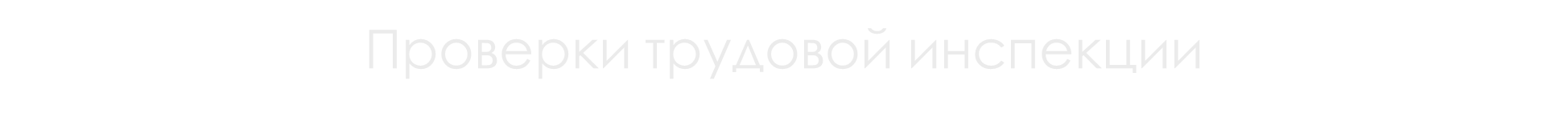 Кадровые документы, которые будут проверять:
•	учредительные документы;
•	коллективный договор;
•	все бумаги, которые связаны с оплатой труда;
•	правила внутреннего трудового распорядка;
•	трудовые договоры, (статья 57 ТК РФ устанавливает существенные условия заключения трудового договора);
•	штатное расписание;
•	табели учета рабочего времени;
•	табели учета рабочего времени сотрудников, занятых на вредных работах;
•	табели расчета зарплаты;
•	больничные листы;
•	график отпусков;
•	личные карточки;
•	приказы о назначении на должность;
•	трудовые книжки;
•	книга учета движения трудовых книжек и вкладышей к ним;
•	положение об оплате труда и премировании;
•	положение о защите персональных данных
Сохранность кадровых документов. Сроки хранения.
Вот для каких документов по кадрам увеличили срок хранения с 2020 года. 
Например:
-	график отпусков – 3 года, а не год;
книги, журналы, карточки учета, базы данных отпусков – 5 лет вместо трех.

Срок хранения по следующим документам уменьшили с 2020 года:
1)	документы о дисциплинарных взысканиях – 3 года вместо пяти лет;
2)	заявки о потребности в иностранцах – 1 год вместо пяти лет;
3)	документы о состоянии и мерах по улучшению условий и охраны труда – 5 лет;
4) книги, журналы регистрации, базы данных несчастных случаев на производстве, учета аварий – 45 лет.

Для ряда документов срок хранения зависит от того, когда по ним закончено делопроизводство:если до 01.01.2003, то их нужно хранить 75 лет; если после – 50 лет.
Обычно это трудовые договоры, документы о приеме, переводе, увольнении, личные карточки работников. Сейчас такие документы хранят 75 лет.
Сохранность кадровых документов. Сроки хранения.
С 2020 года установили специальный срок хранения (раньше не было) для следующих документов:

уведомления, предупреждения работников – 3 года;

заявления о выдаче документов, связанных с работой, и их копии – 1год;

-	журналы, книги учета инструктажа по охране труда (вводного и на рабочем месте) – 45 лет.
Утилизация документов с персональными данными
Уничтожение персональных данных – это мероприятия, при выполнении которых становится невозможным восстановить содержание личных данных в информативной системе ПД, а еще уничтожаются материальные носители персональных данных.
Утилизация документов с персональными данными
Для этого существует следующий порядок действий: 

1.	Носители, в которых содержится персональная информация, подлежат уничтожению, согласно утверждённому приказу руководителя организации. Занимается уничтожением специальная комиссия. 
2.	Распространители, содержащие персональные данные, удаляются в срок, который не превышает 30 дней с момента достижения цели обработки личных данных или утраты необходимости в их достижении. 
3.	Комиссия выполняет отбор машинопечатных и бумажных носителей персональных данных, которые подлежат удалению. 
4.	На отобранные к уничтожению распространители составляется акт. В акте исправления не допускаются. 
5.	Комиссия выполняет проверку всех носителей, занесенных в акт. 
6.	По окончании сверки в акт подписывают всех членом комиссии, а затем его утверждает руководитель организации. 
7.	Распространители персональных данных, подлежащие удалению и включённые акт, после сверки комиссией складывают в нужное место и опечатывают. 
8.	Персональные данные могут быть уничтожены любым способом, который не позволит провести их дальнейшую обработку.
Удаление носителей, содержащих личные данные, происходит под контролем специальной Комиссии
Ответственность собственника/руководителя за обеспечение сохранности документов по личному составу.
К документам по личному составу относятся: приказы по личному составу (о назначении, увольнении, перемещении, присвоении званий, наград, перемене имени, отпуску по уходу за ребёнком, отпуску без сохранения заработной платы, аттестации, повышении квалификации и др.), трудовые книжки, личные дела, лицевые счета.

Ответственность за обеспечение сохранности документов, содержащих персональные данные Статья 24 закона № 152-ФЗ «О персональных данных»
Ответственность собственника/руководителя за обеспечение сохранности документов по личному составу.
Административная ответственность юридического и должностного лица за неисполнение обязательства по обеспечению сохранности архивных документов ст. 13.20 КоАП РФ – «Нарушение правил хранения, комплектования, учета или использования архивных документов» за исключением случаев, предусмотренных статьей 13.25 настоящего Кодекса, влечет предупреждение или наложение административного штрафа: 

• на граждан в размере от 100 до 300 рублей; 
• на должностных лиц – от 300 до 500 рублей.
СПАСИБО ЗА ВНИМАНИЕ!